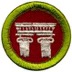 American Housing Styles
• American Colonial Styles  1600s - 1800• Neoclassical House Styles  1780 - 1860• Victorian House Styles   1840 - 1900• Frank Lloyd Wright Styles  1901-1955• Early 20th Century Styles   1905-1945• Post-War Houses  1945-1980• Contemporary Houses 1970-present
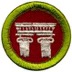 American Housing Styles - Colonial Styles
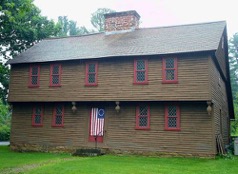 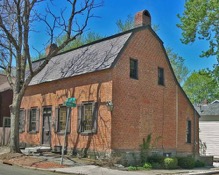 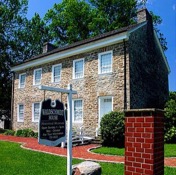 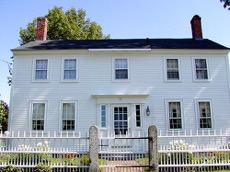 New England Colonial
Dutch Colonial
German Colonial
Georgian Colonial
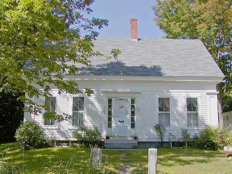 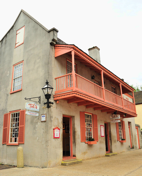 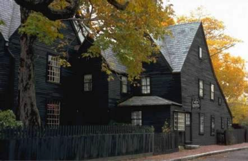 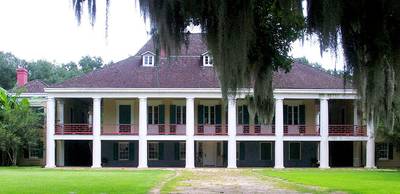 Cape Cod
Spanish Colonial
French Colonial
New England Colonial House of the Seven Gables
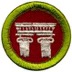 American Housing Styles - Neoclassical Styles
During the founding of the United States, many people felt that ancient Greece expressed the ideals of democracy. Architecture reflected classical ideals of order and symmetry.
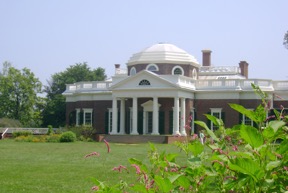 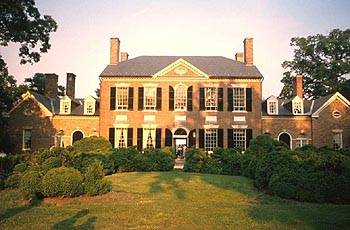 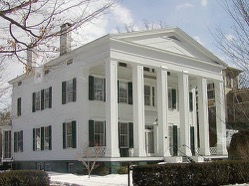 Thomas Jefferson’s Monticello
Federal / Adams
Greek Revival
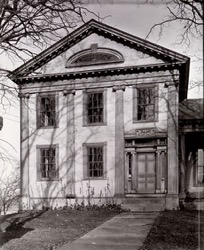 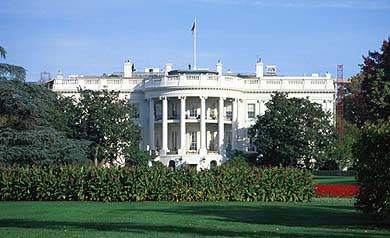 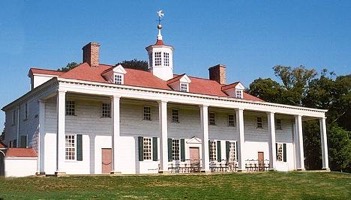 White House
Tidewater House StyleGeorge Washington’s Mt. Vernon
Greek Revival
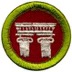 American Housing Styles - Victorian Styles
Mass-production and factory-made building parts made large, elaborate houses more affordable. A variety of Victorian styles emerged: Italianate, Second Empire, Gothic, Queen Anne, Romanesque, and many others. Each style had its own distinctive features.
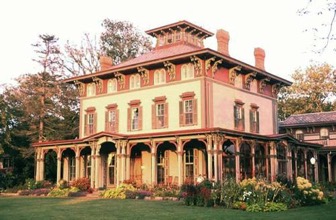 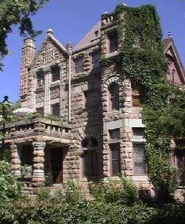 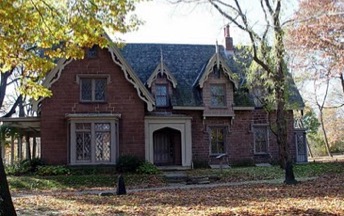 Italianate
Richardsonian Romanesque
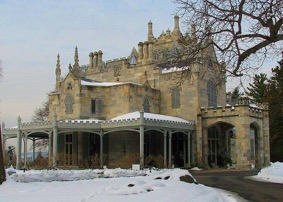 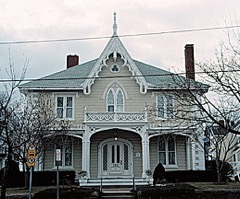 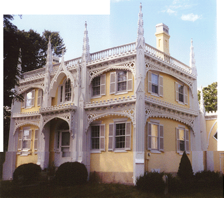 Gothic Revival - Masonry
Gothic Revival - Carpenter Gothic
Gothic Revival - Carpenter GothicWedding Cake House
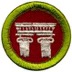 American Housing Styles - Victorian Styles
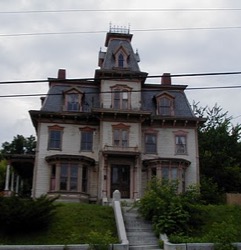 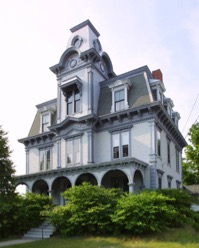 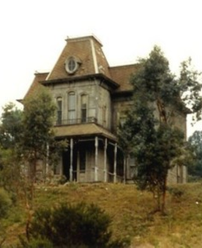 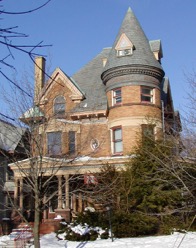 Second Empire
Second Empire
Second Empire
Queen Anne
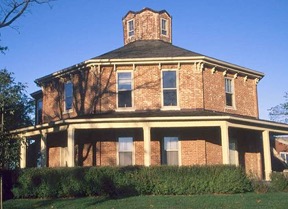 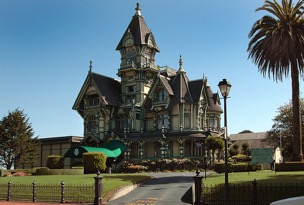 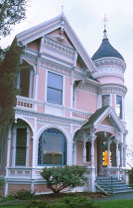 Octogon
Queen Anne
Eastlake
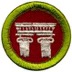 American Housing Styles - Victorian Styles
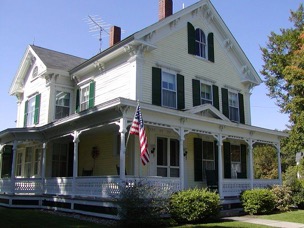 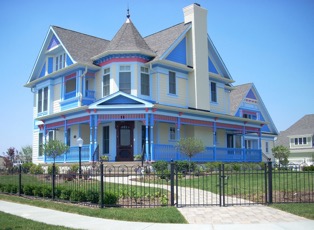 Folk Victorian
Folk Victorian / Queen Anne Painted Lady
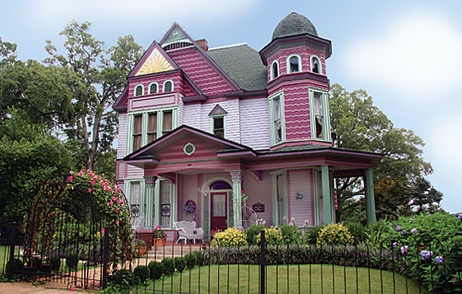 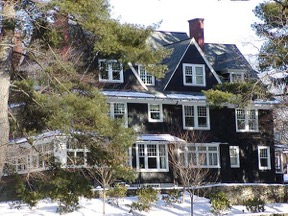 Shingle Style
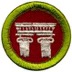 American Housing Styles - Frank Lloyd Wright / Prairie
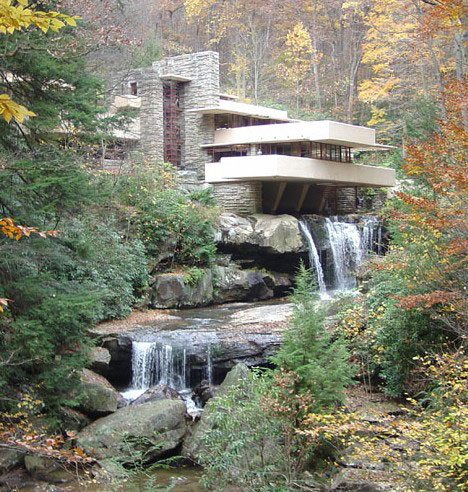 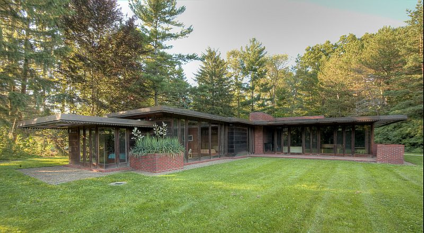 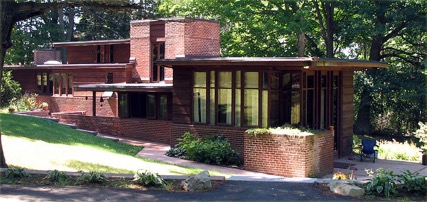 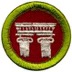 American Housing Styles - Early 20th Century
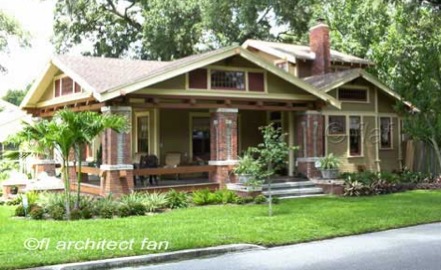 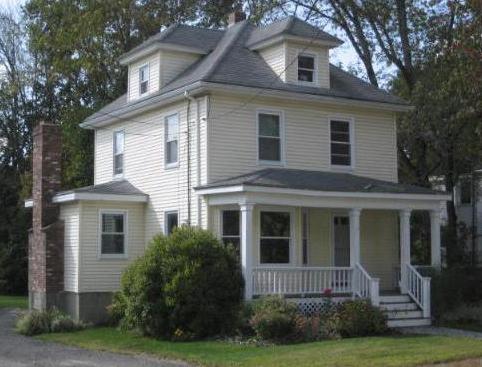 Arts & Craft / Bungalow
American FourSquare
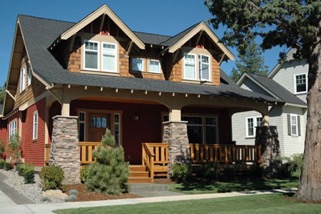 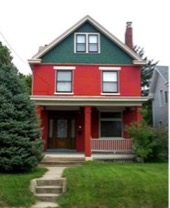 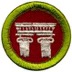 American Housing Styles - Early 20th Century
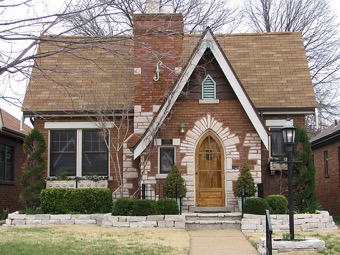 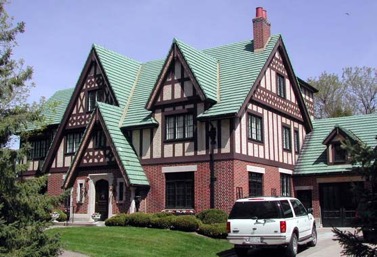 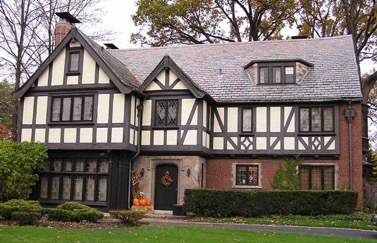 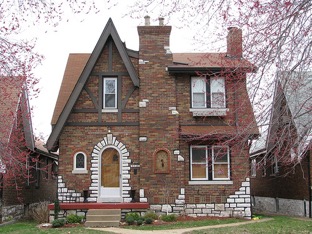 Tudor / English Revival
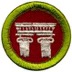 American Housing Styles - Post War Houses
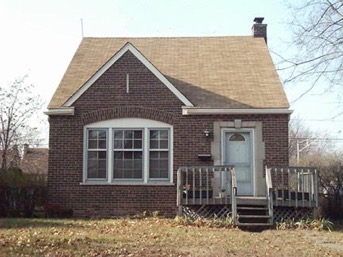 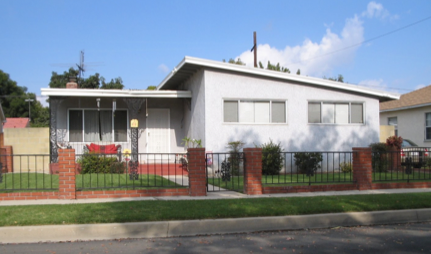 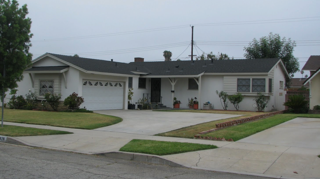 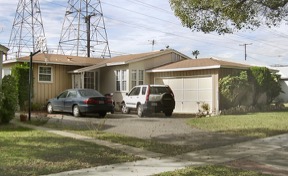 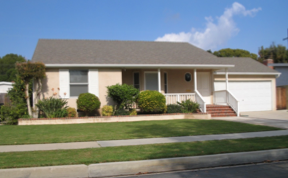 John Connor’s House
Marty McFly’s House
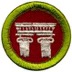 American Housing Styles - 1970’s - 2000’s
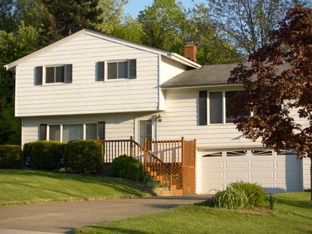 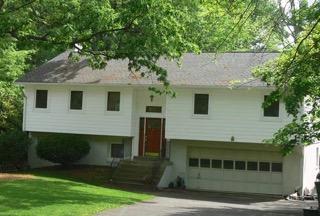 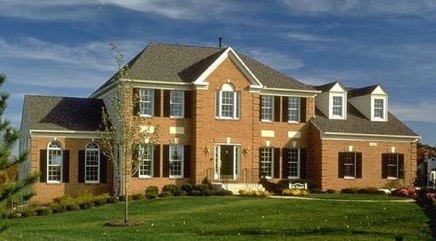 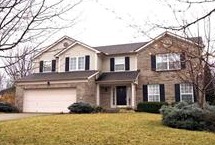 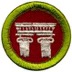 Homework - Session 1
1A. Tour your community and list the different building types you see. Try to identify buildings that can be associated with a specific period of history or style of architecture. Make a sketch of the building you most admire.1B. Select an architectural achievement that has had a major impact on society. Using resources such as the Internet (with your parent's permission), books, and magazines, find out how this achievement has influenced the world today. Tell your counselor what you learned.4. Measure a room such as one where you live or where your troop meets. Make an accurately scaled drawing of the room's floor plan showing walls, doors, closets, windows, and any built-in furniture or cabinets. Neatly label your drawing with the following: your name, the date, what room you drew, and the scale of the drawing. (Drawing scale: 1/4 inch = 1 foot)
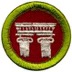 Sketches
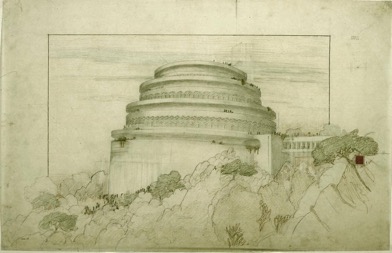 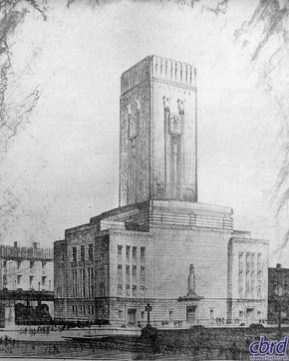 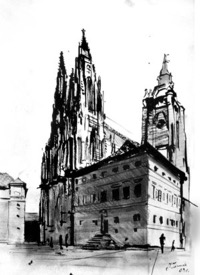 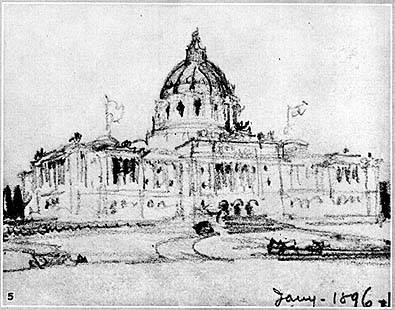 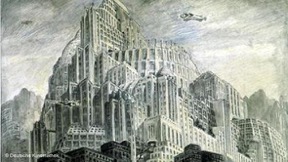 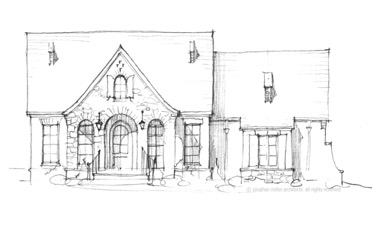 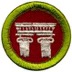 Sketches
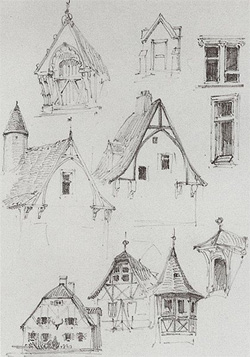 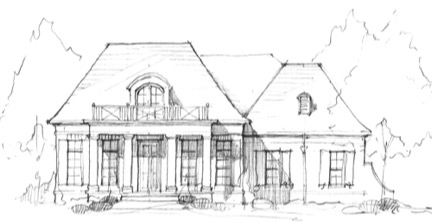 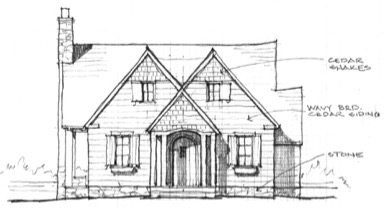 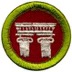 Floor Plan Examples
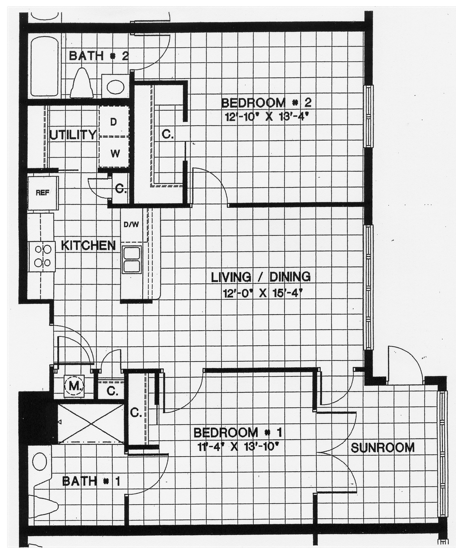 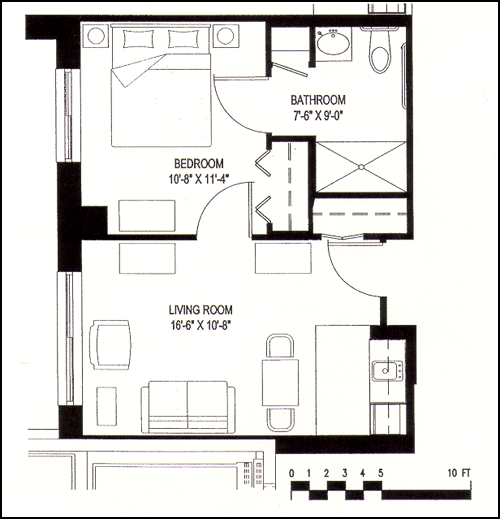 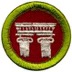 Drafting Tools
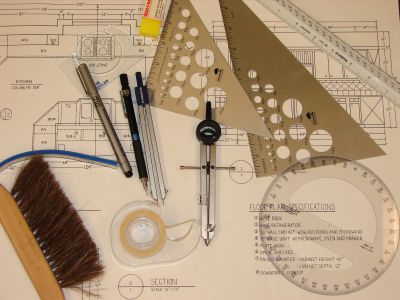 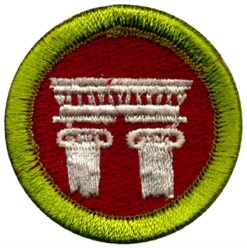 ArchitectureMerit Badge
Counselor: Mr. John F. Kennedy
Email: jfkennedy@fuse.netPhone: 513.631.5528
17